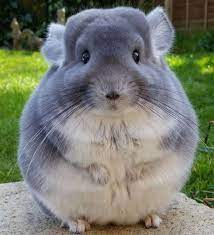 Chinchilla
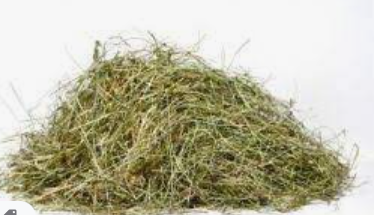 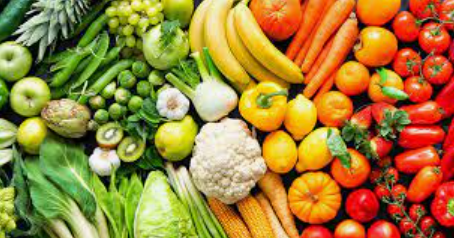 Eten
Herbivoor


Droogvoer:      


Ruwvoer:
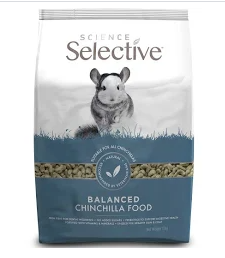 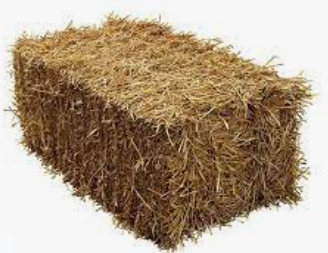 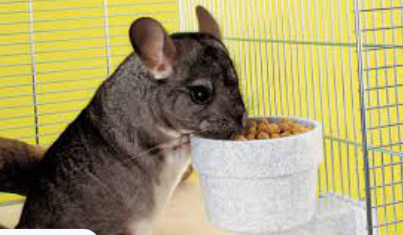 Aanbieden
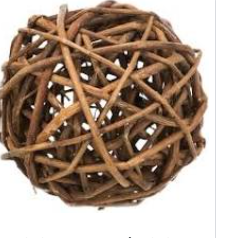 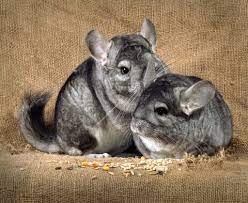 Belangrijk
Ze mogen geen granen, noten of zaden hebben

Ze mogen geen groente of fruit dat veel vocht bevat
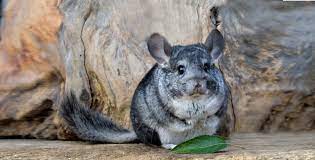 Quiz 1 wat mag een chinchilla niet hebben?
A. Groente

B. Noten

C. Hooi
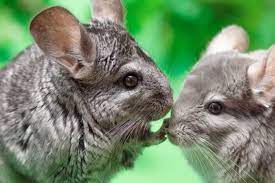 Quiz 2 wat kan een chinchilla beter niet krijgen als extraatje?
A. Stukje harde spaghetti

B. Stukje gedroogde wortel

C. Knaagsticks
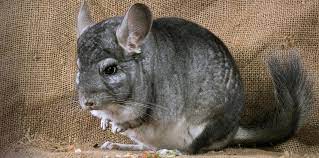 Quizz 3 hoeveel procent bestaat van hun dagelijkse voeding uit hooi?
A. 40%

B. 60%

C. 80%